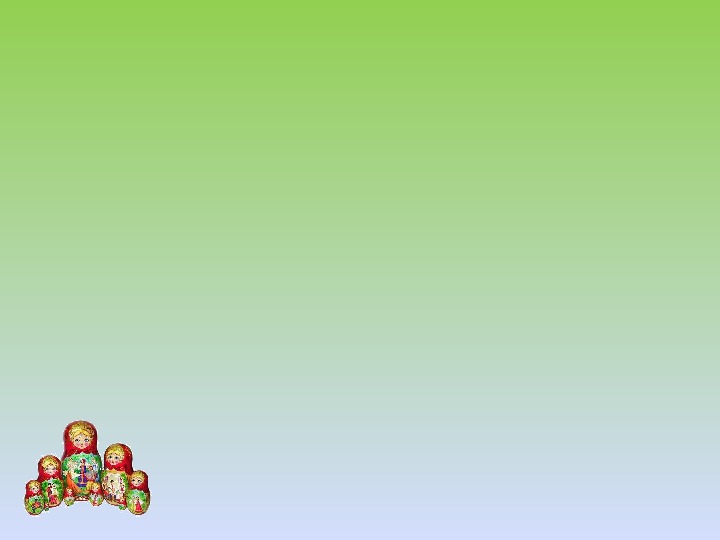 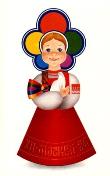 муниципальное бюджетное дошкольное образовательное учреждение детский сад «Катюша» г. Волгодонска
Мастер – класс 
для педагогов на тему
«Патриотическое воспитание  детей младшего дошкольного возраста через ознакомление с народной игрушкой «Матрешка»
Подготовила:
воспитатель первой квалификационной категории Нечаева Л.О.
Цель:
Создание условий для профессионального и личностного развития педагогов средством  организованной коммуникации.
Задачи:
Познакомить воспитателей  с опытом работы по ознакомлению с разнообразными развивающими играми с матрешкой путем прямого и комментированного показа последовательности.
Активизировать знания педагогов о русской народной матрешке, как о развивающей игрушке; представить опыт использования матрешки в развивающих играх с детьми младшего дошкольного возраста.
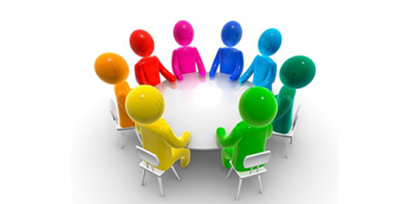 Делимся опытом вместе
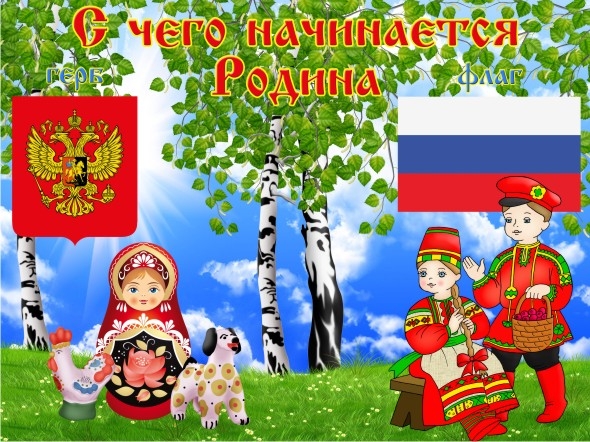 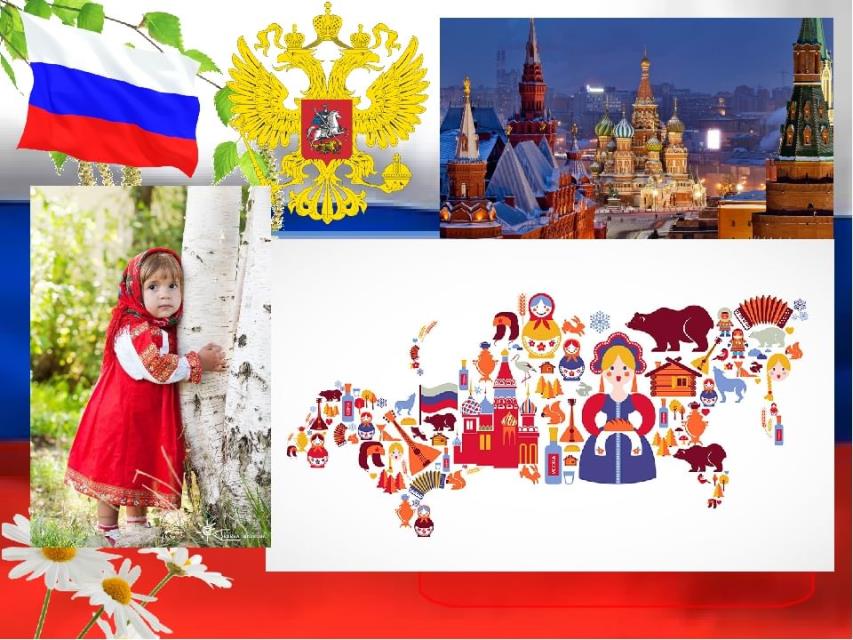 Важнейшей составной частью образовательной среды в раннем возрасте является игра и игрушка.  Дети перенасыщены самыми разнообразными современными играми и игрушками.
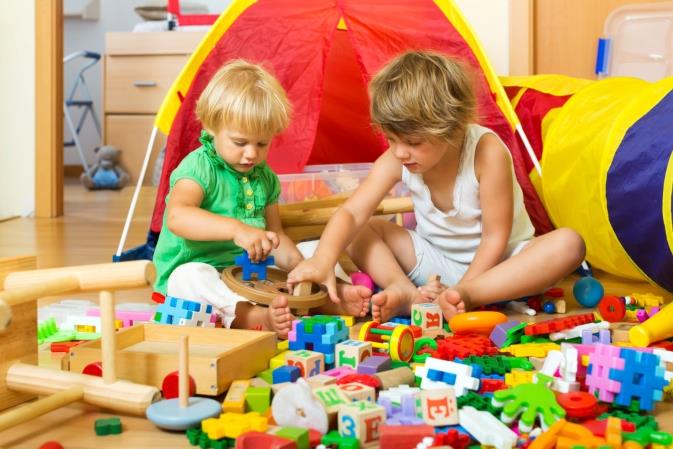 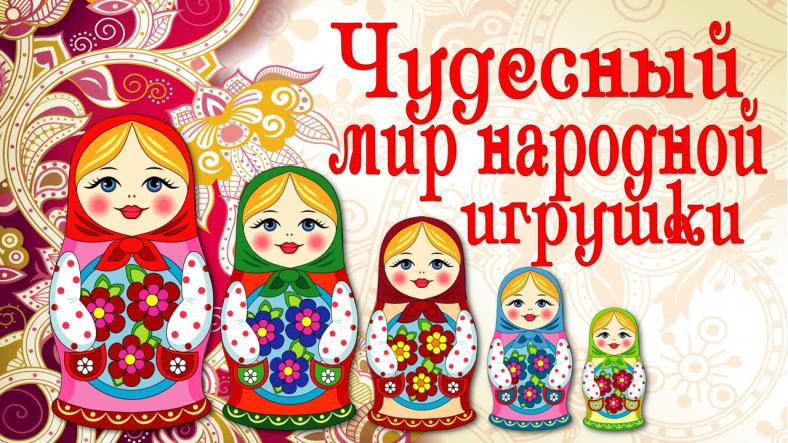 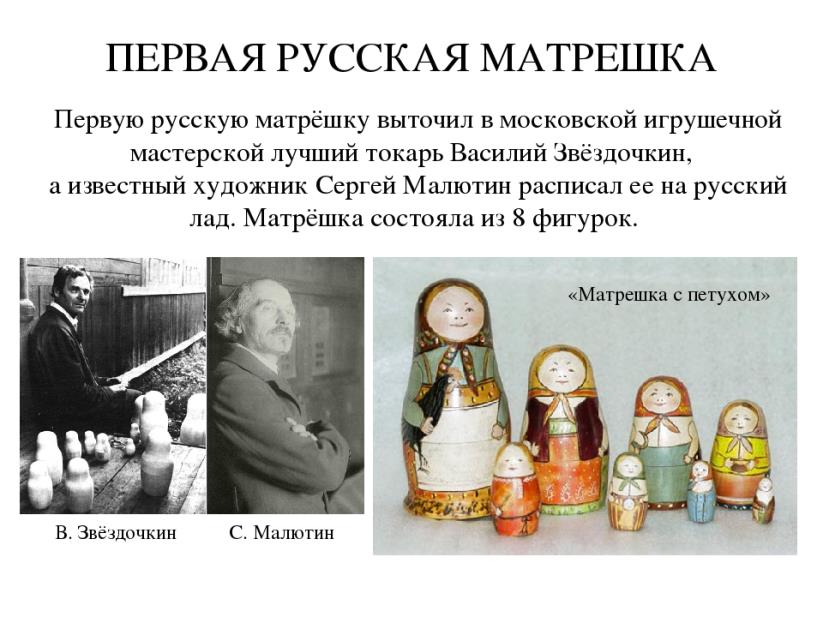 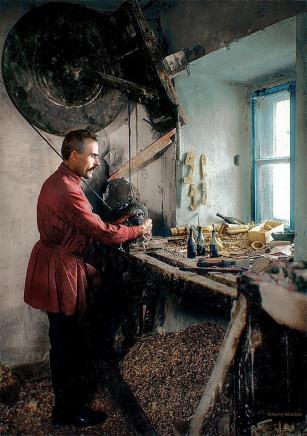 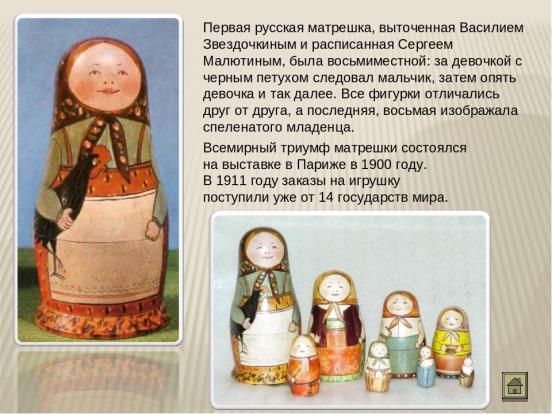 Проект на тему: «Патриотическое воспитание детей младшего дошкольного возраста через ознакомление с народной игрушкой «Матрешкой»
Цель проекта: создание условий для раскрытия духовно- нравственных, творческих и интеллектуальных способностей детей  дошкольного возраста на основе ознакомления детей с русской народной игрушкой «Матрешка».
Задачи проекта: 
      Создавать условия для нравственно – патриотического воспитания детей младшего дошкольного возраста.

Способствовать формированию у детей представления о матрёшке как об одном из главных символов народной культуры России; эстетического восприятия.

Развивать  творческие, познавательные способности, речевые  умения, обогащать словарный запас детей младшего дошкольного возраста.

Создавать условия для участия в проекте родителей (законных представителей) воспитанников.
Длительность проекта: долгосрочный
Этапы проекта:

1 этап : Организационный
Определение целей и задач.
Сбор и обработка информации.
Составление плана проведения проекта.
2 этап: Основной
Работа по плану проекта

3 этап. Заключительный
Представление «продуктов» проекта.
Подведение итогов.
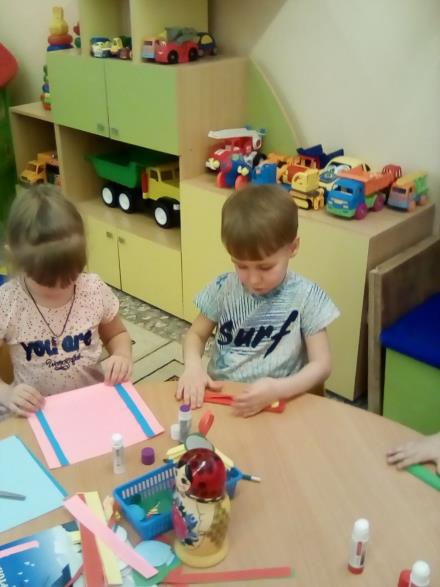 Конструировали матрешку из бумаги
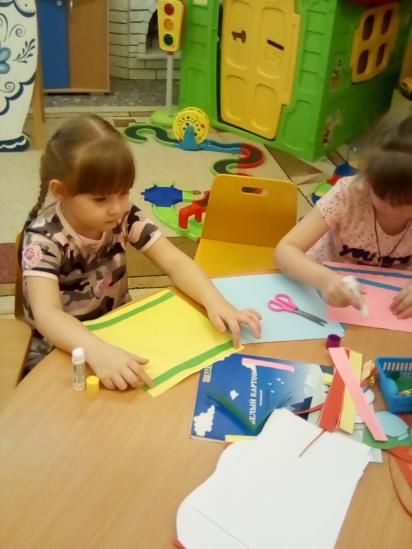 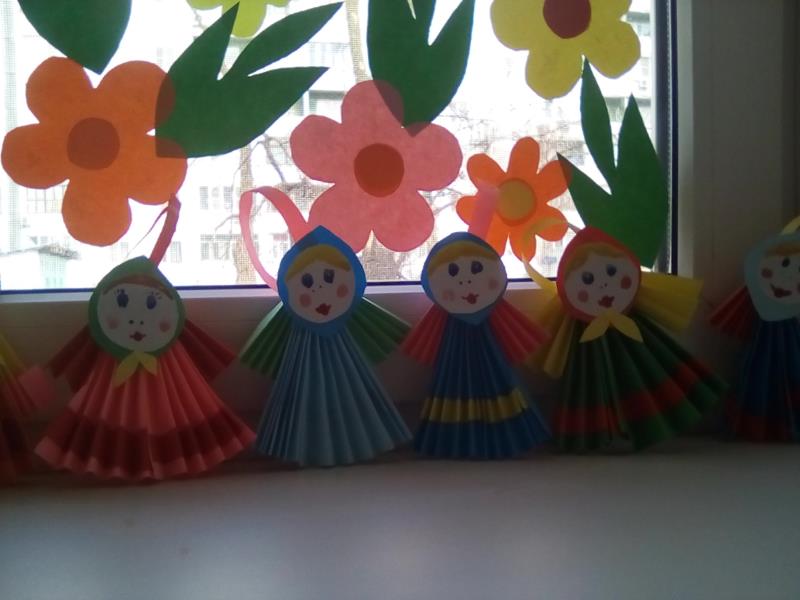 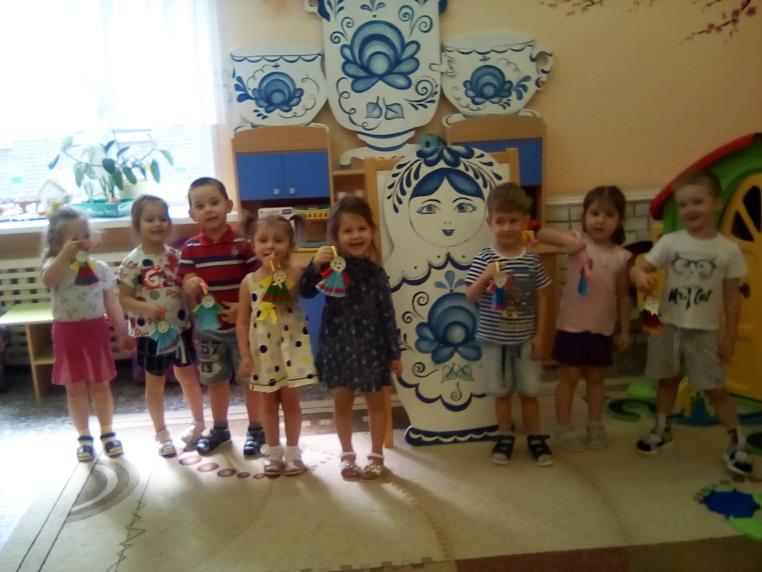 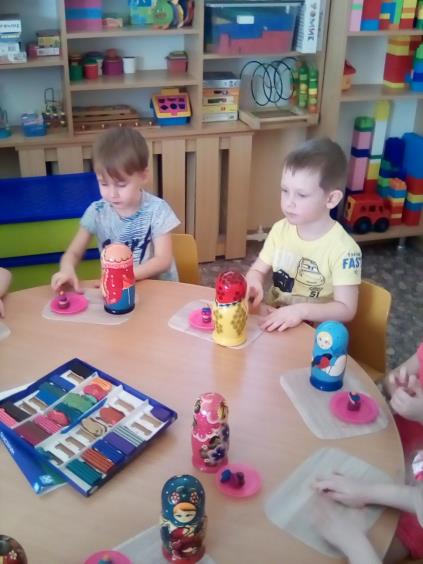 Лепим угощения для матрешек
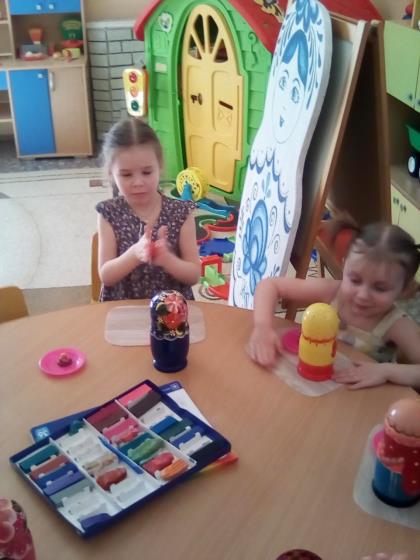 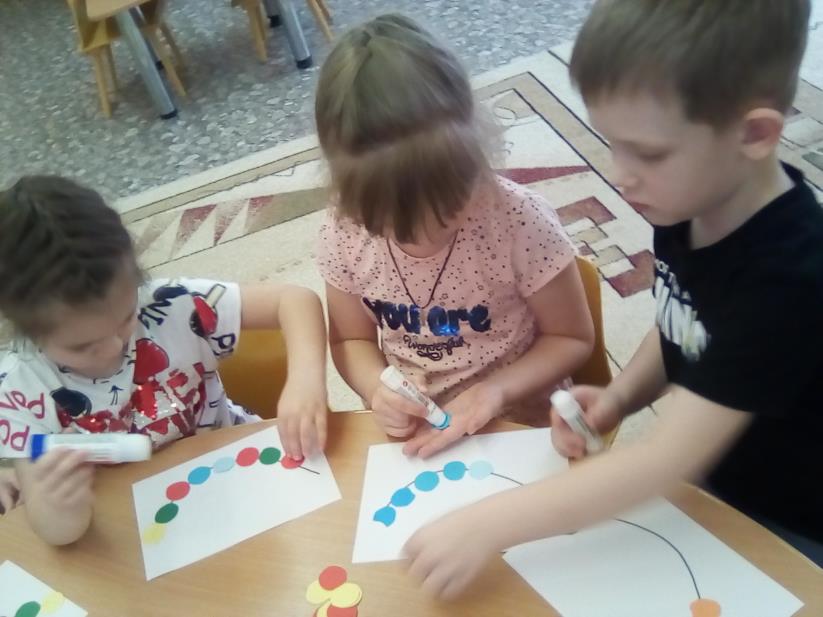 Аппликация «Бусы для «Матрешки»
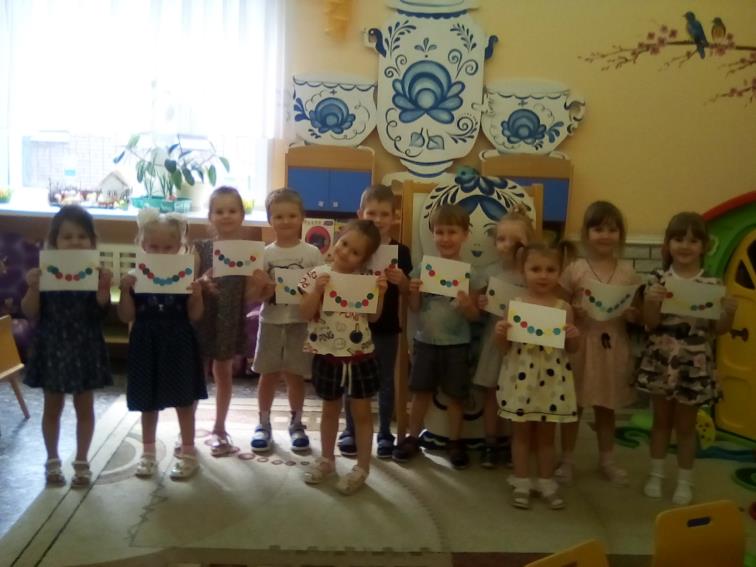 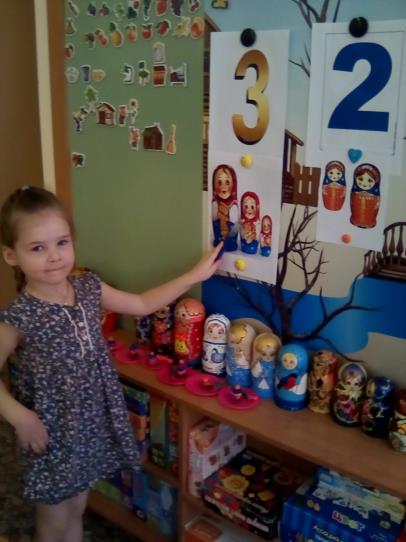 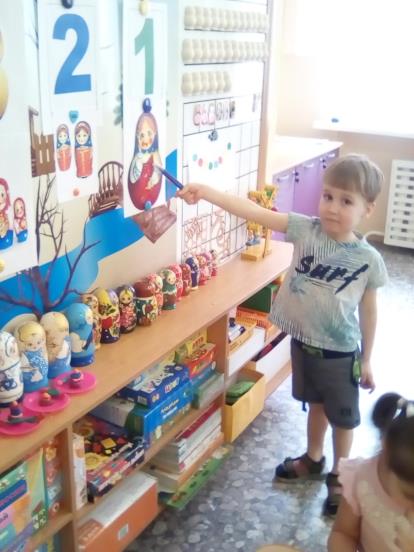 Фрагмент интегрированного занятия «Путешествие Матрешек»
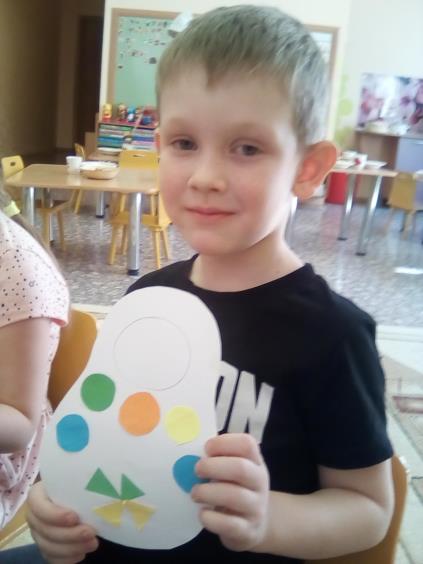 «Украсим Матрешке сарафан»
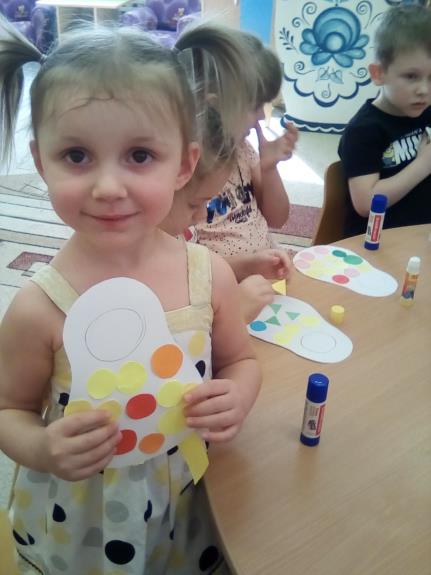 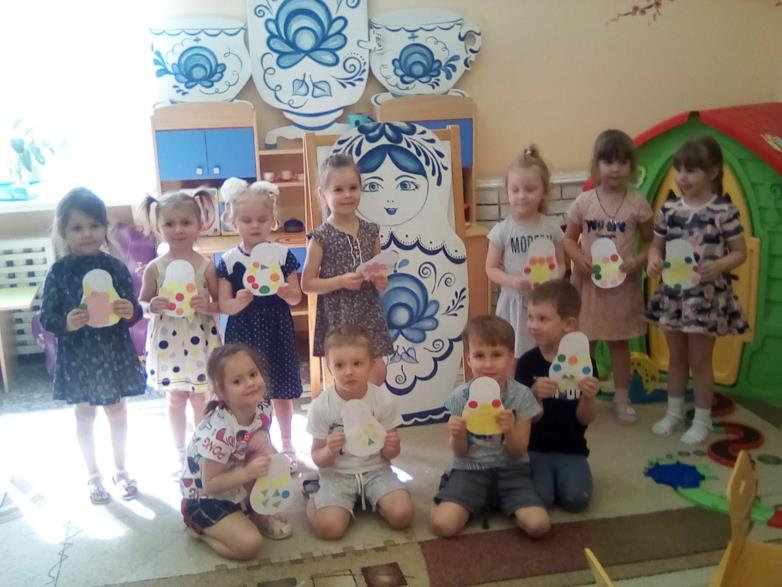 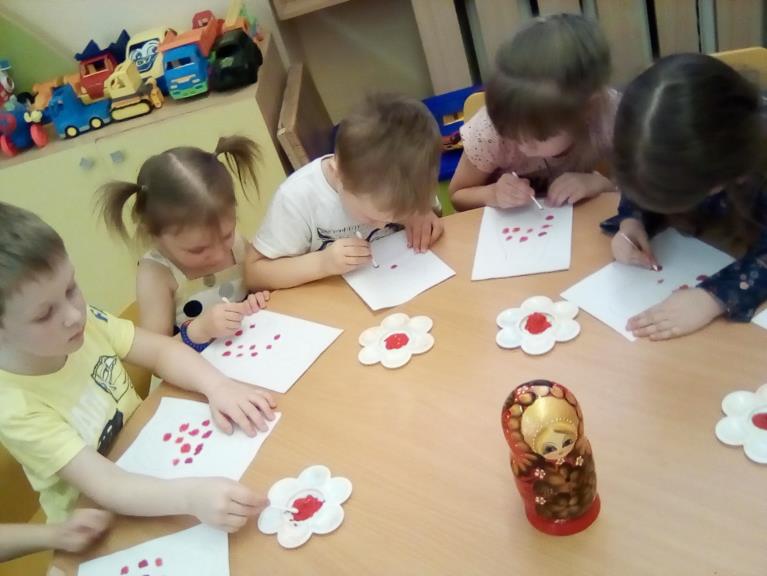 Нетрадиционное рисование:  роспись матрешек ватными палочками.
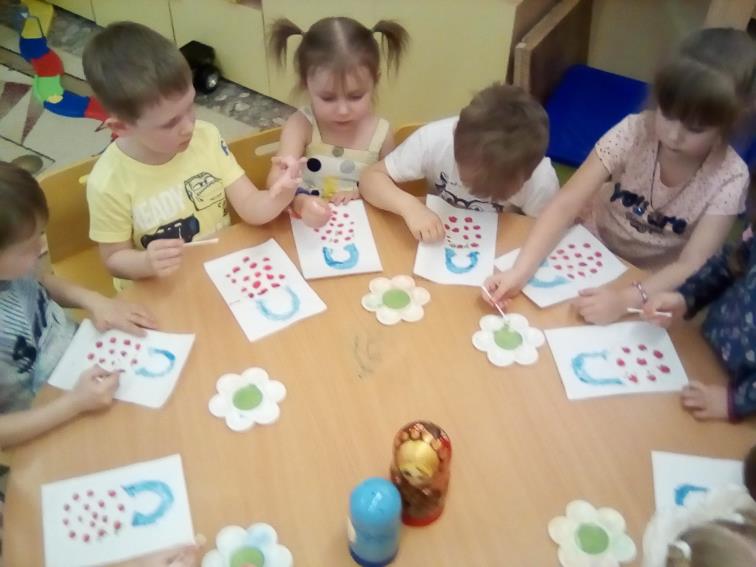 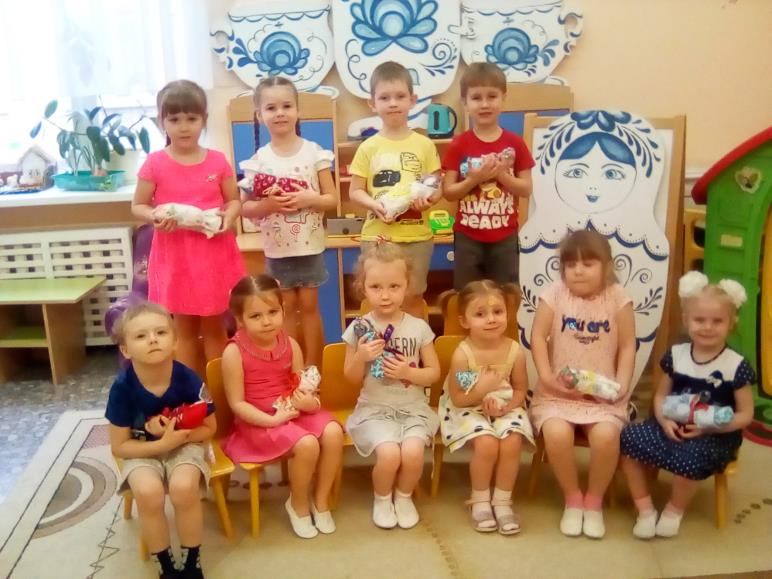 «Матрёшки- пеленушки» - любимая забава  детей
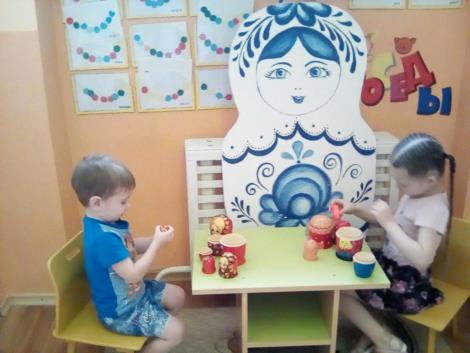 Игры с матрешками
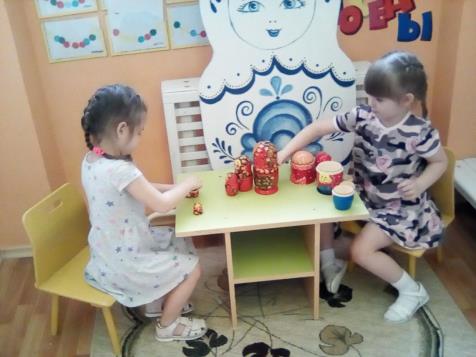 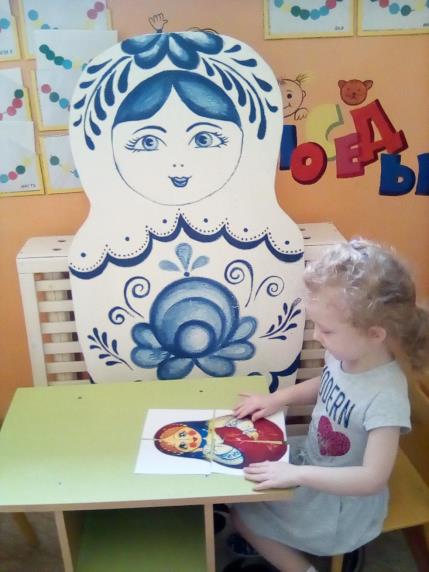 Игра «Собери матрешку»
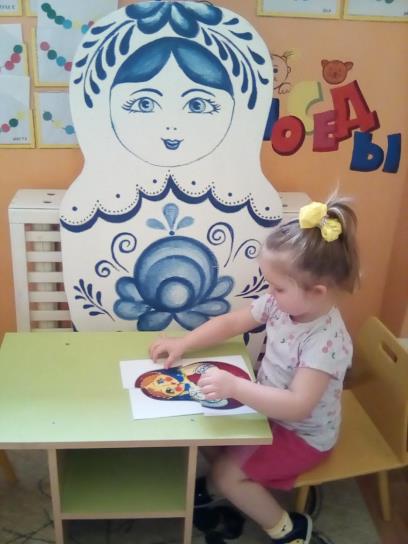 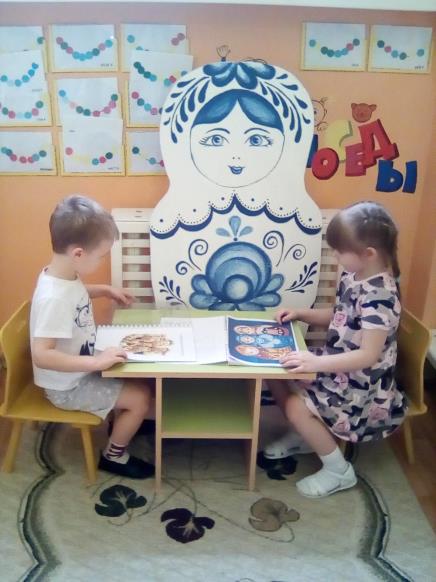 Рассматривали  иллюстрированные альбомы
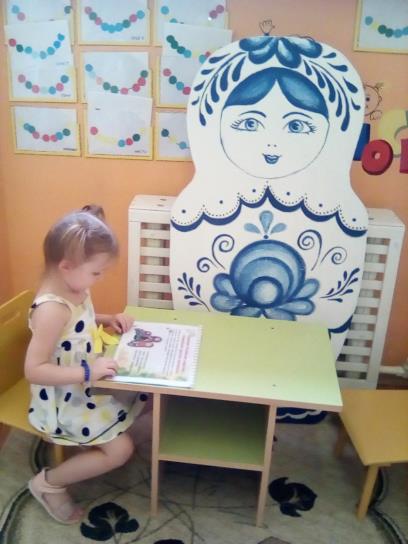 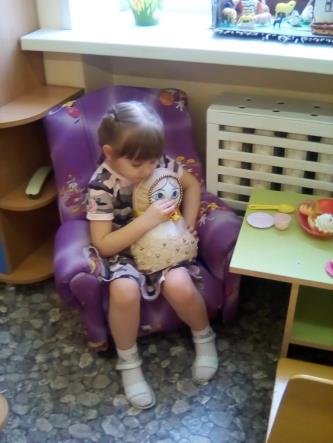 Сюжетные игры с «Матрешками»
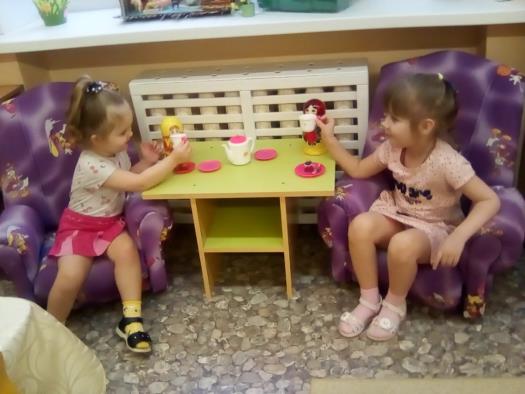 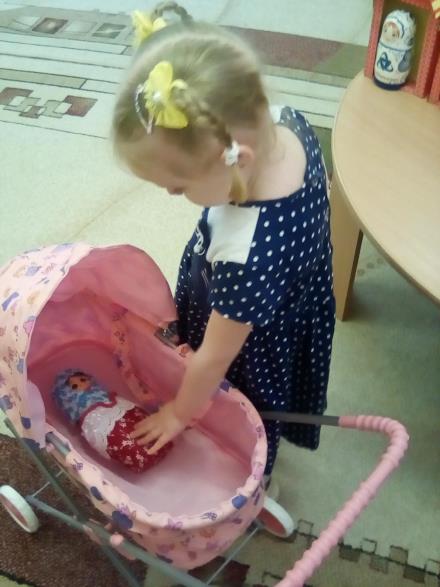 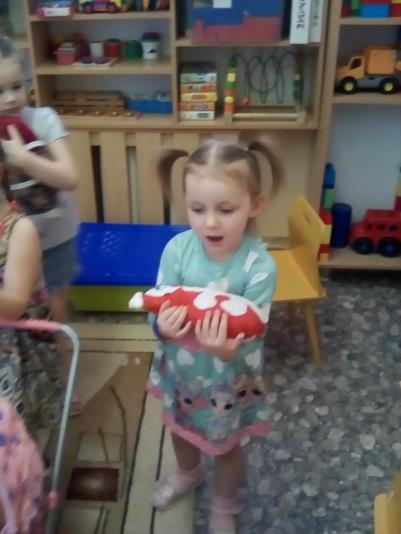 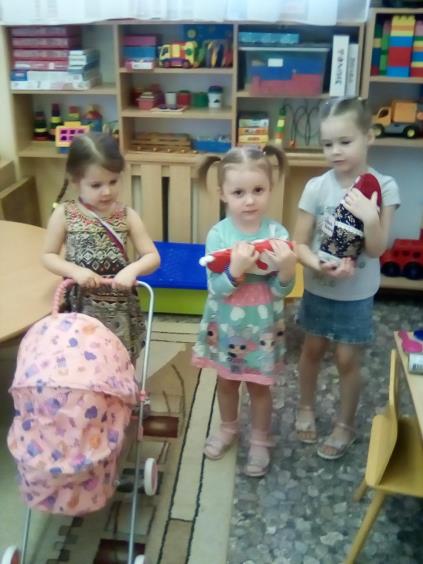 Конструирование
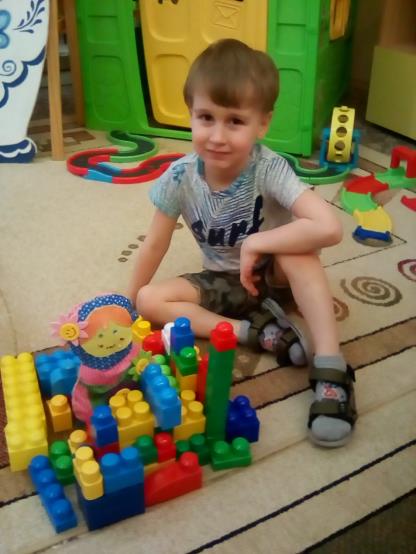 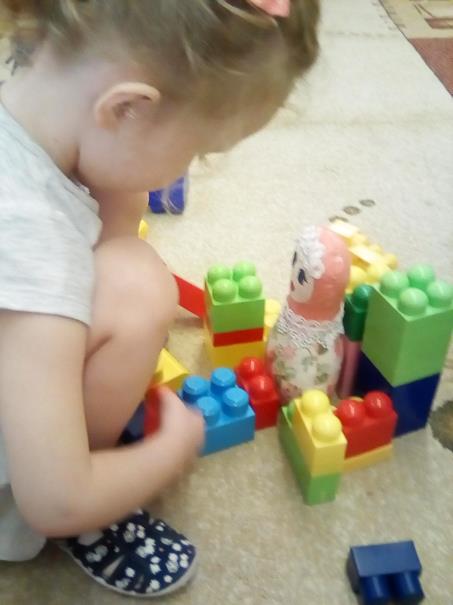 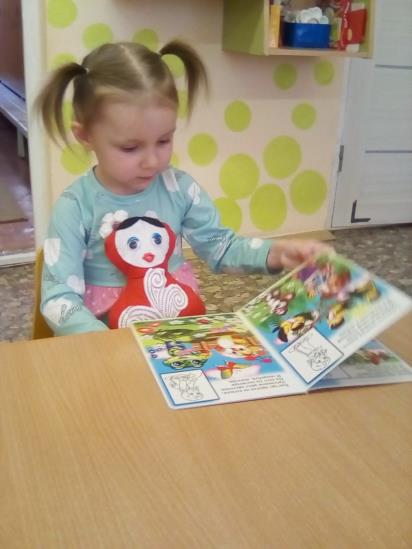 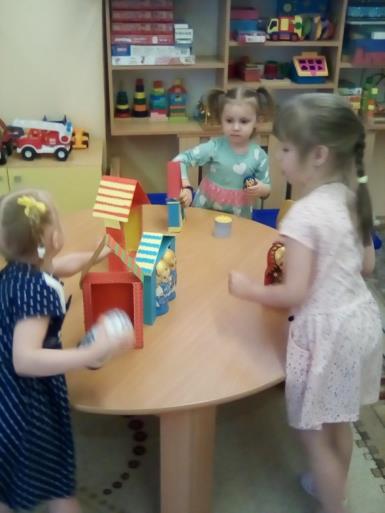 Домики для матрёшек
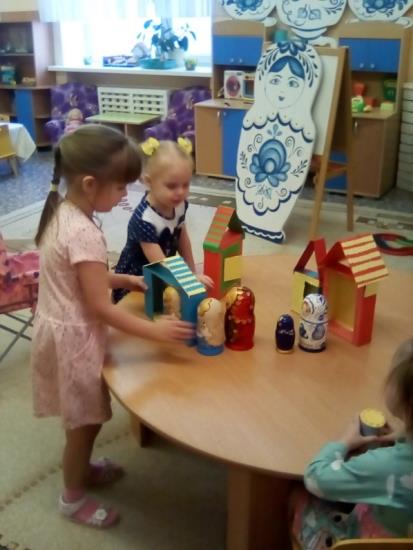 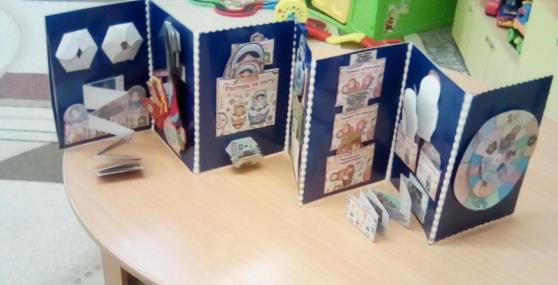 Лэпбук «Матрешки»
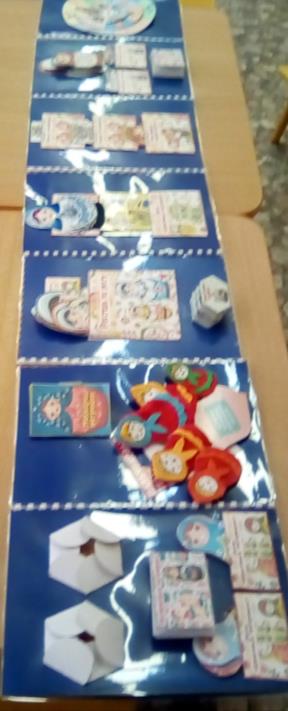 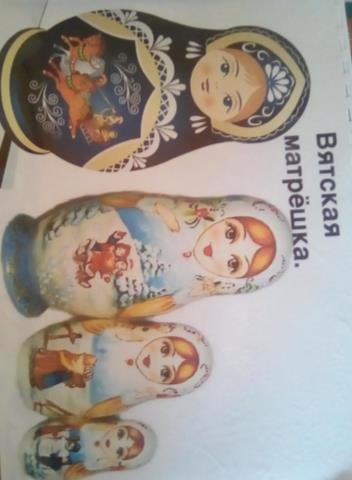 Иллюстрированные альбомы
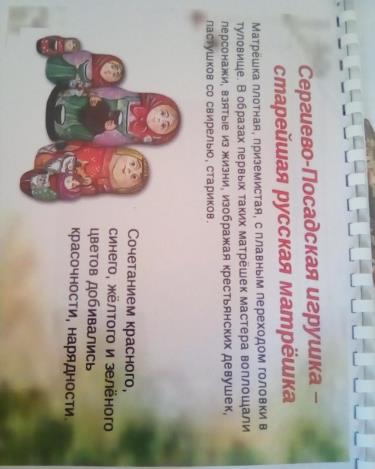 Коллекция деревянных матрешек
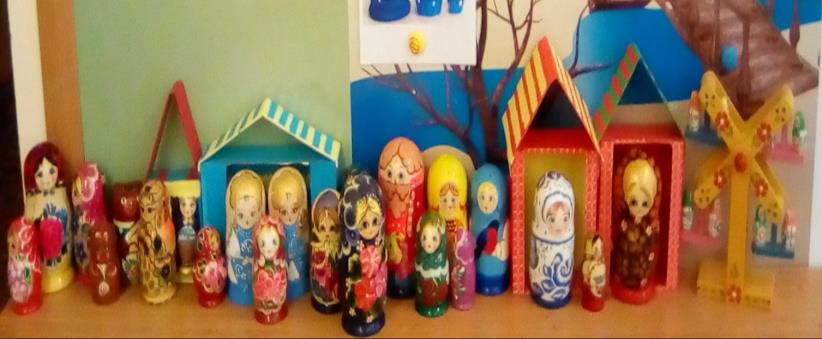 3 .Этап проекта заключительный
Подведение итогов работы над проектом
Продукты проекта
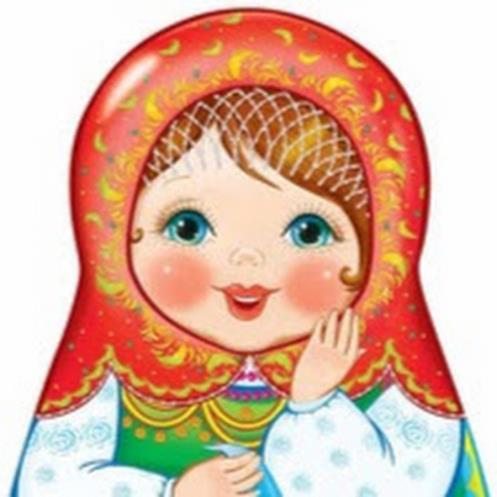 Так создавались семейные «Матрешки»
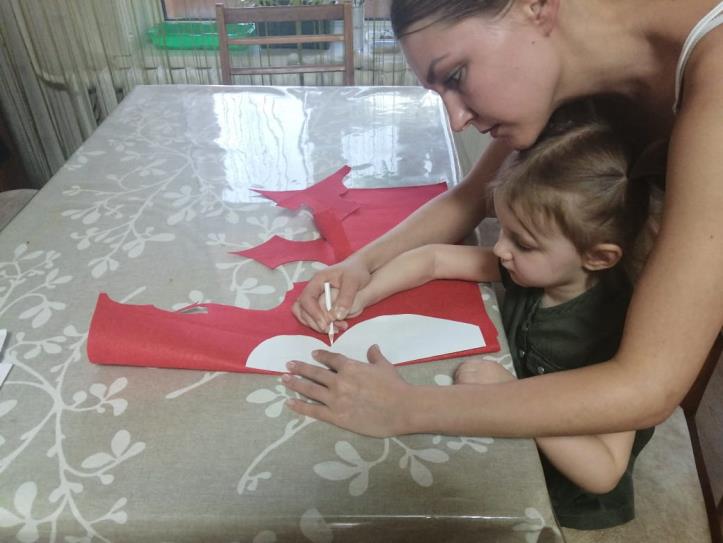 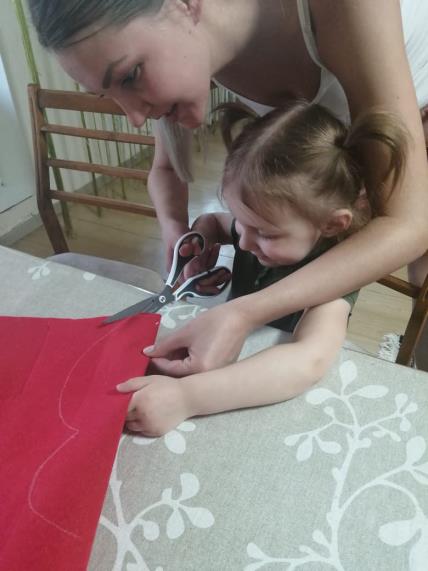 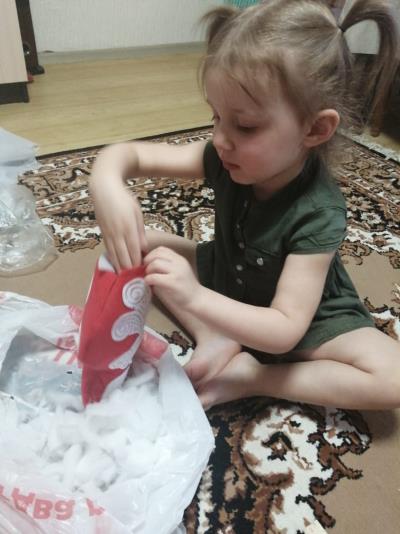 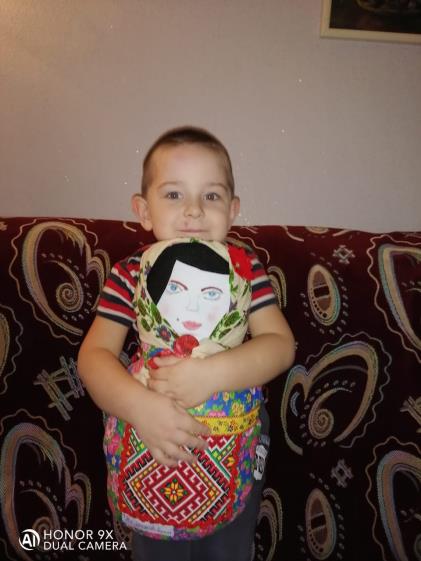 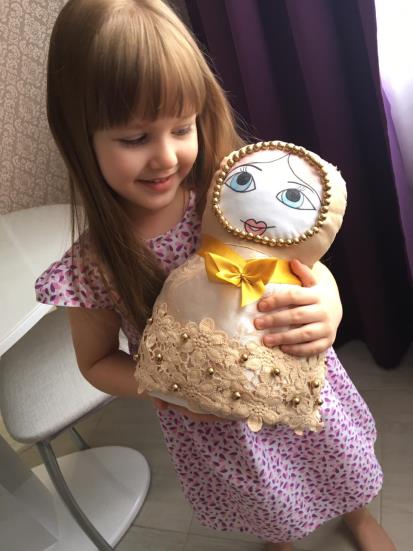 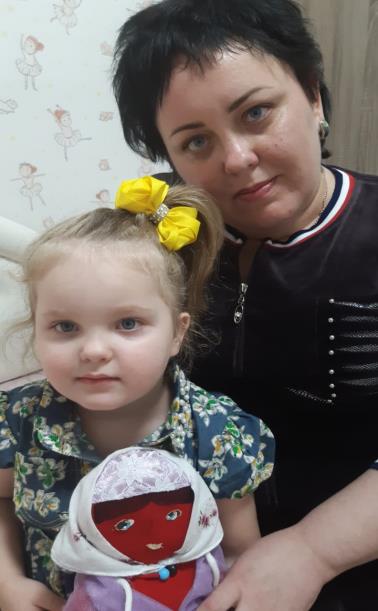 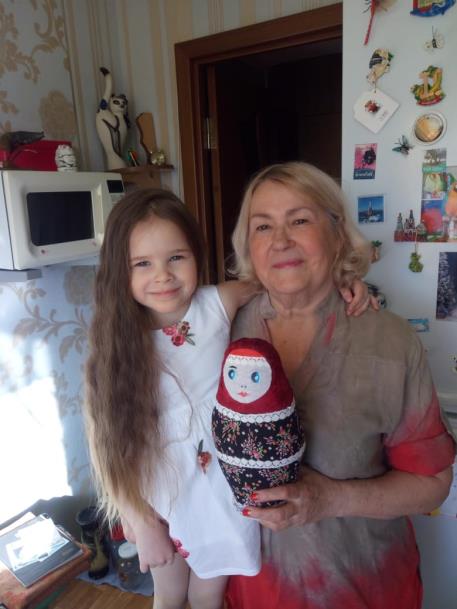 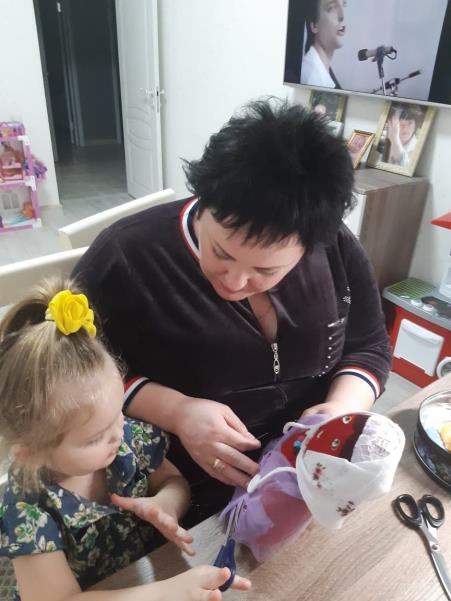 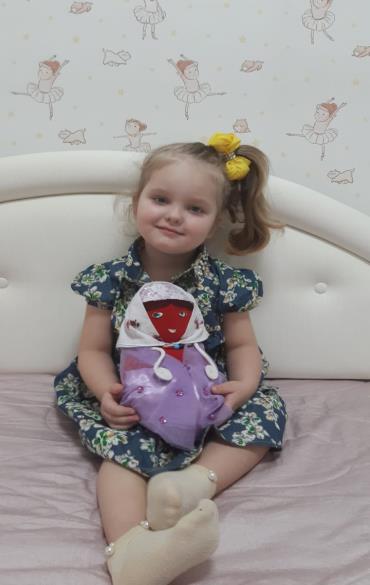 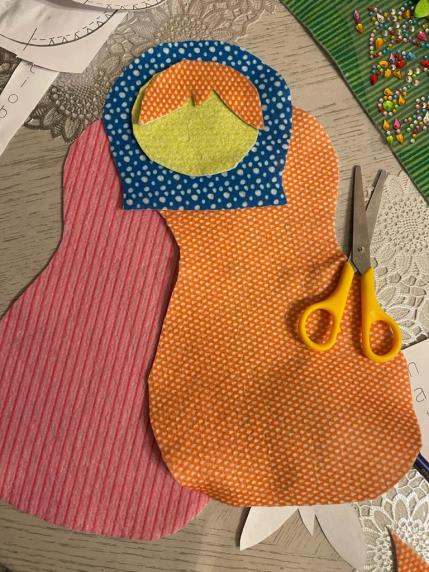 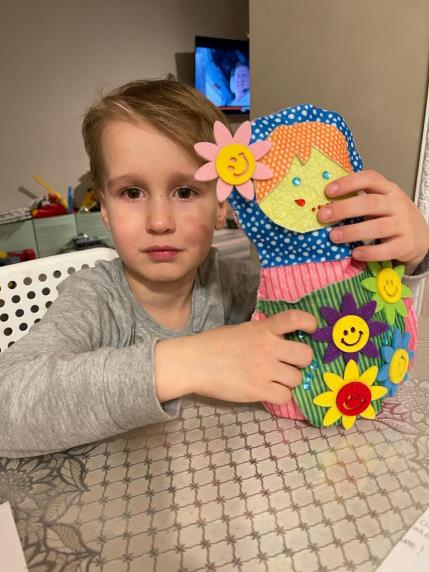 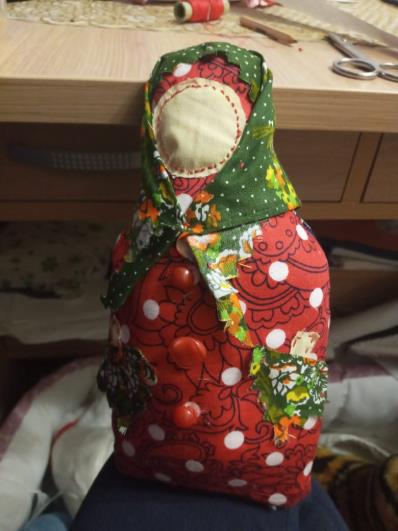 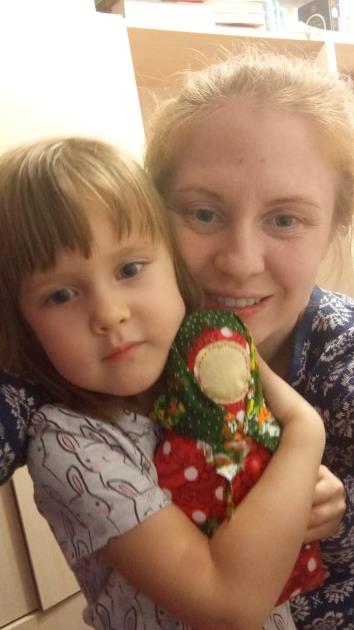 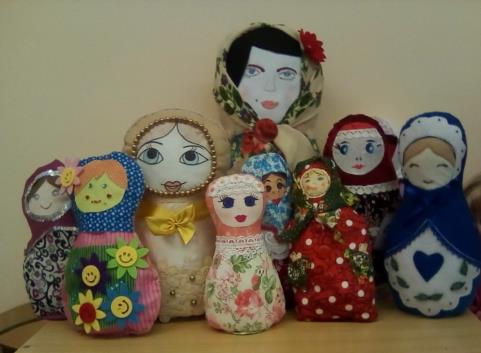 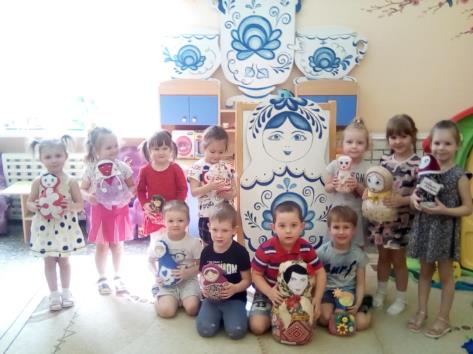 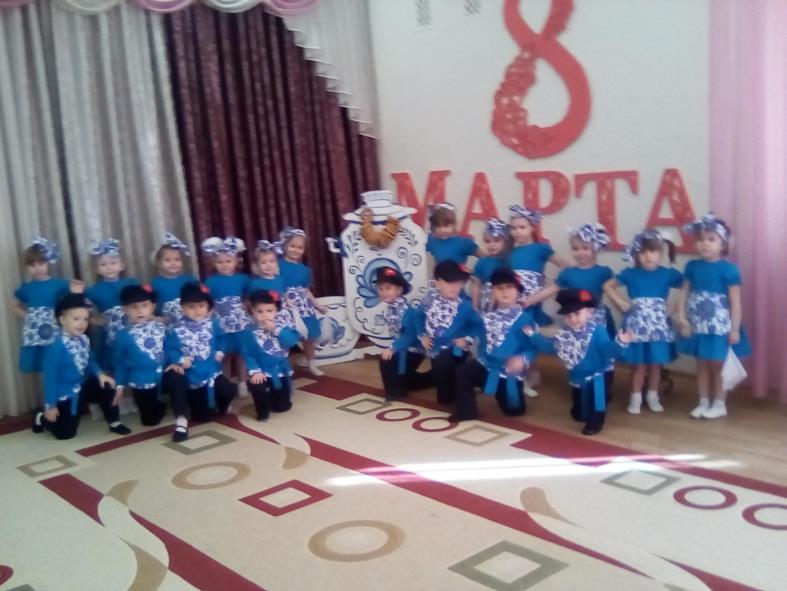 Музыкально- костюмированное развлечение  «Матрёшкины  посиделки»
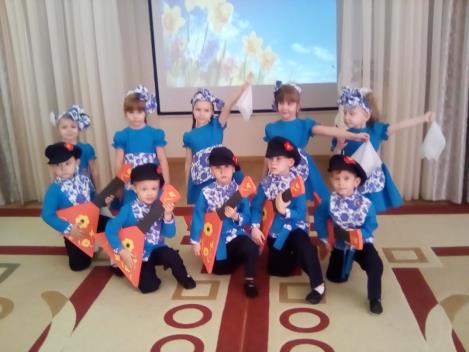 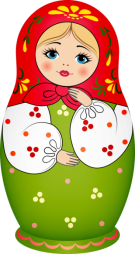 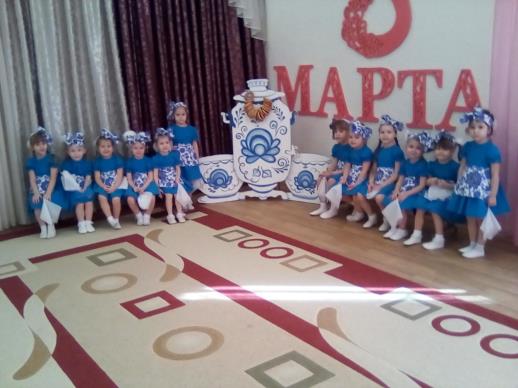 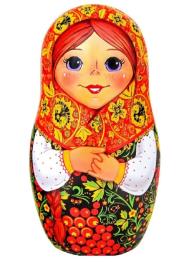 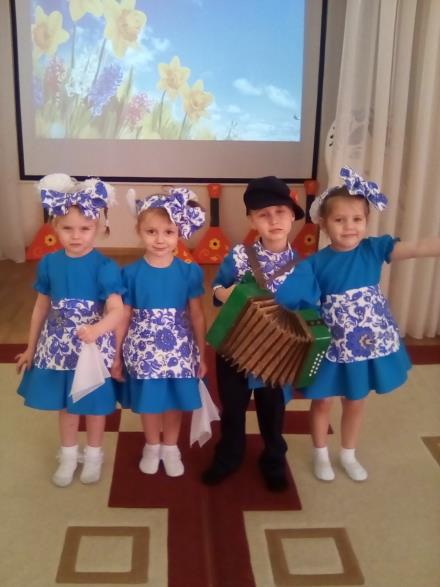 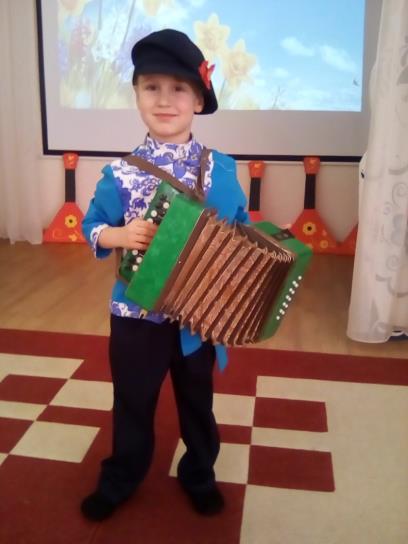 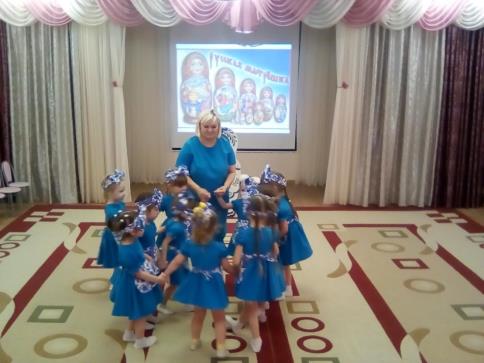 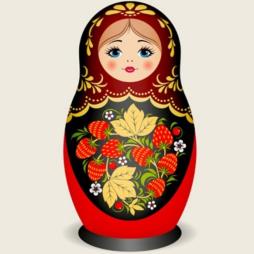 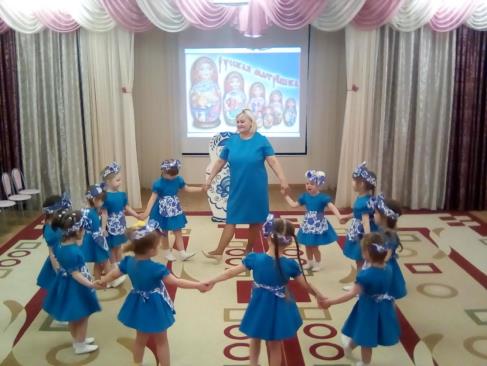 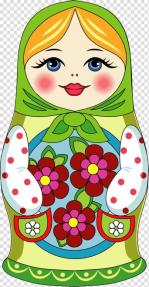 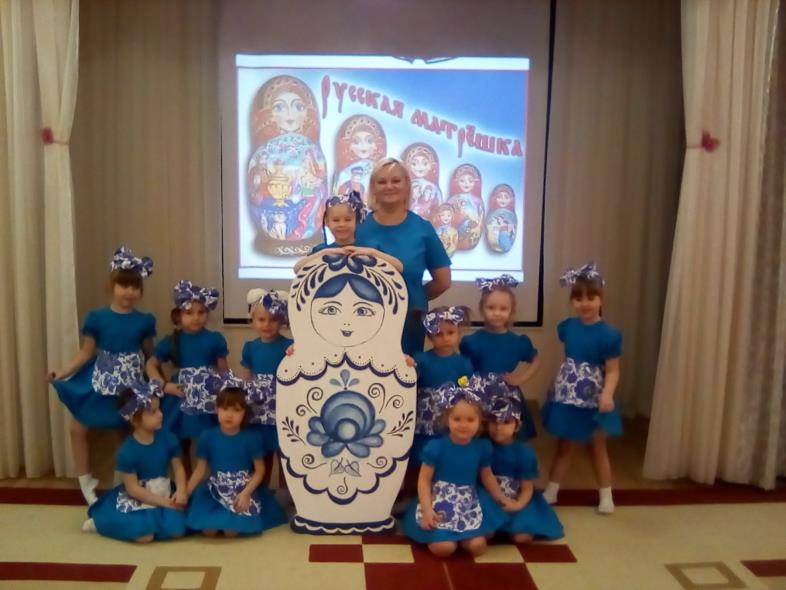 Традиционные матрёшки
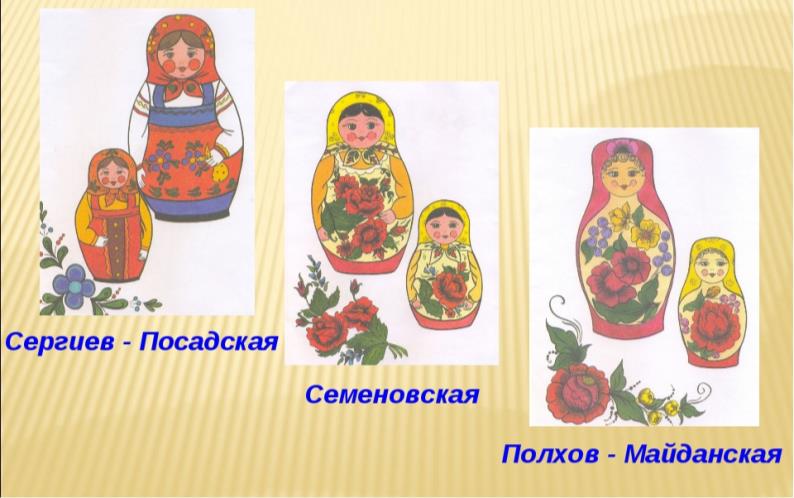 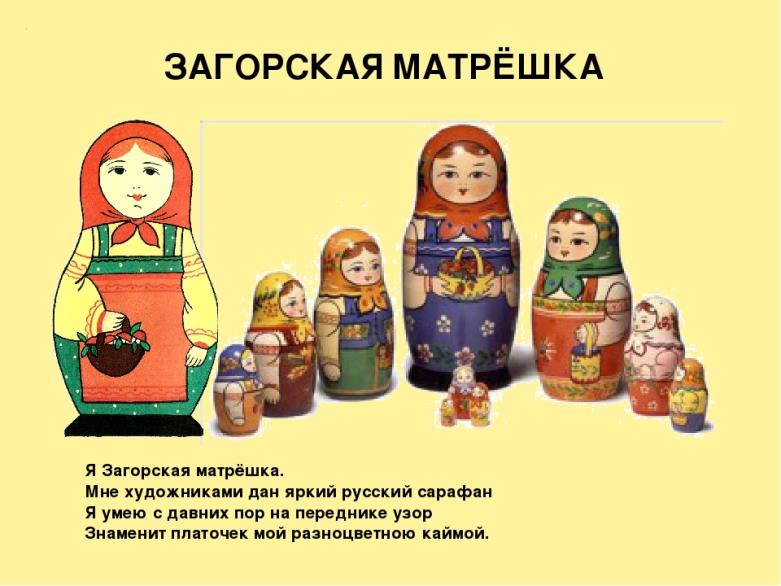 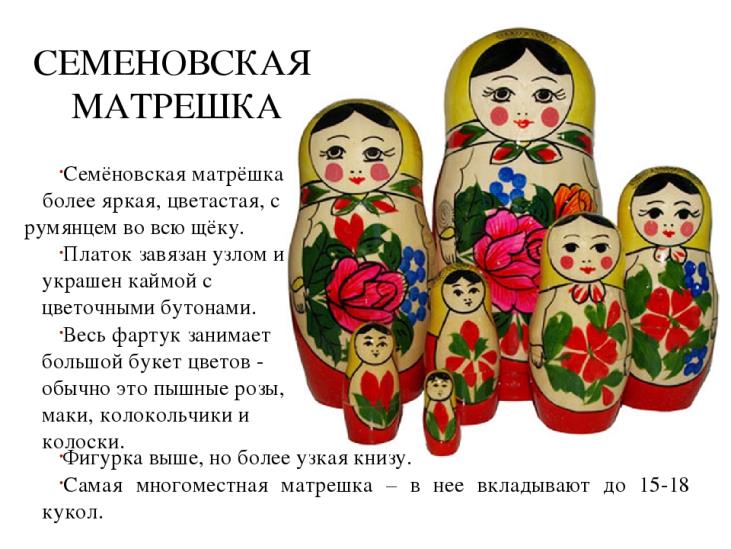 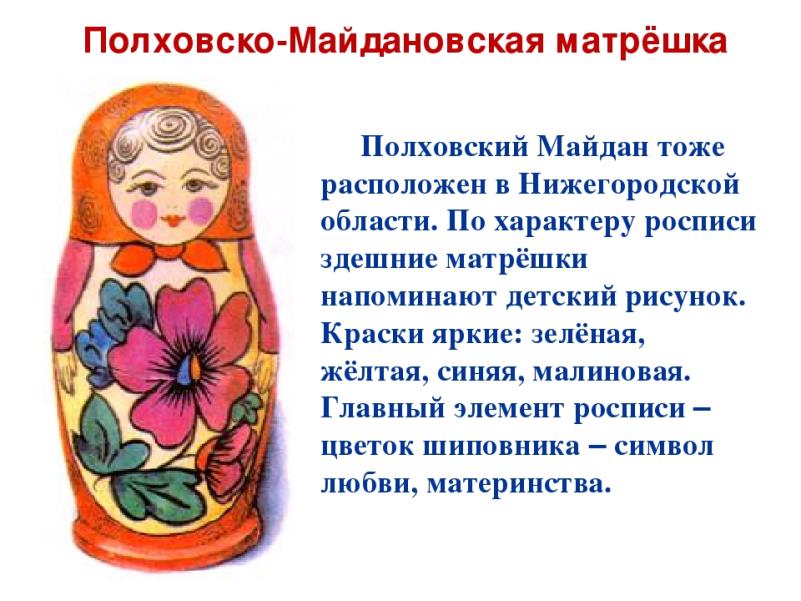 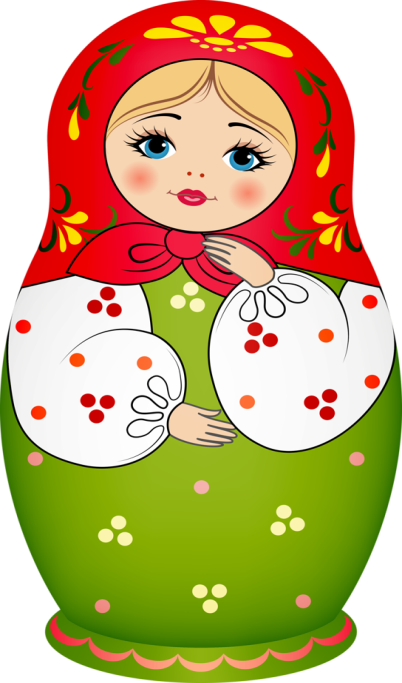 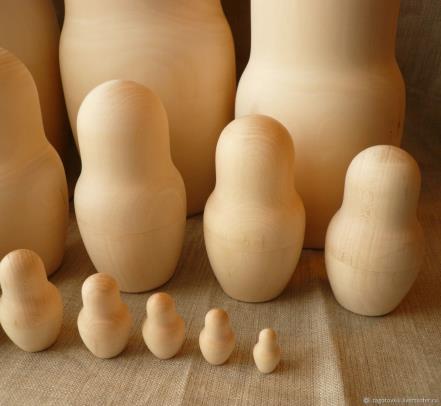 Роспись «Матрешки»
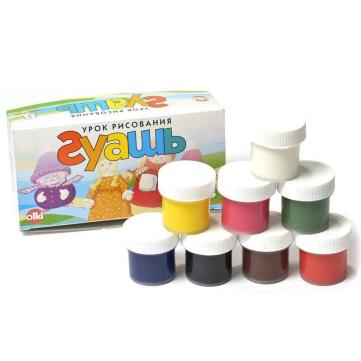 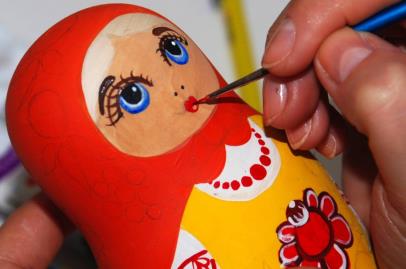 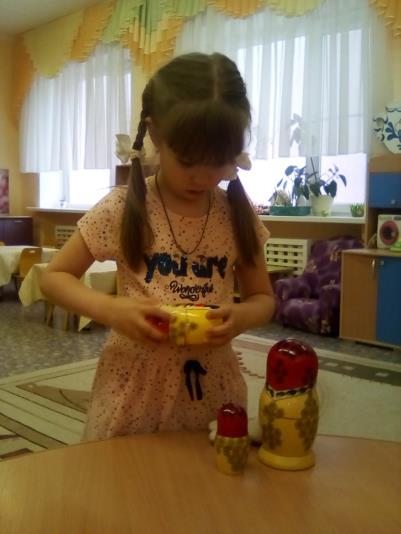 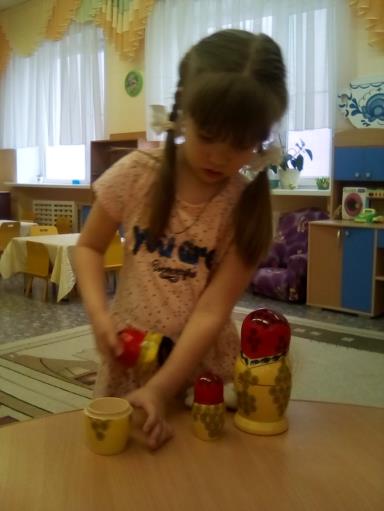 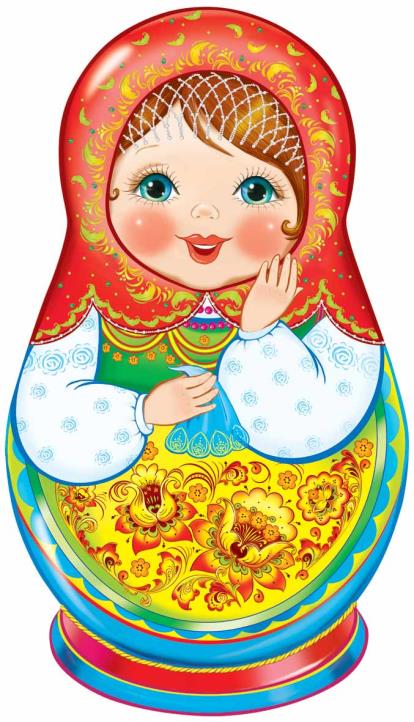 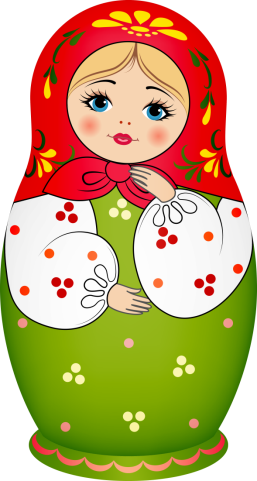 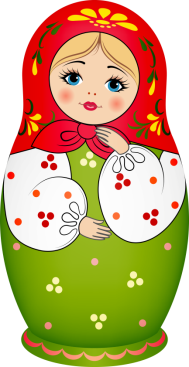 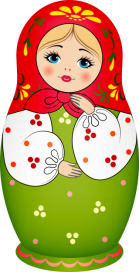 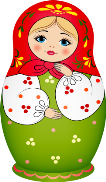 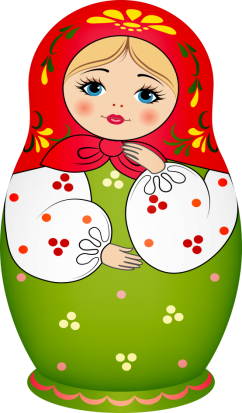 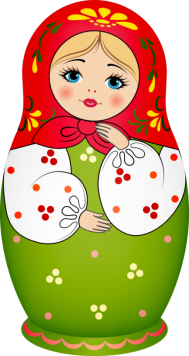 Игра «Подбери   для «Матрешки  пенечек»
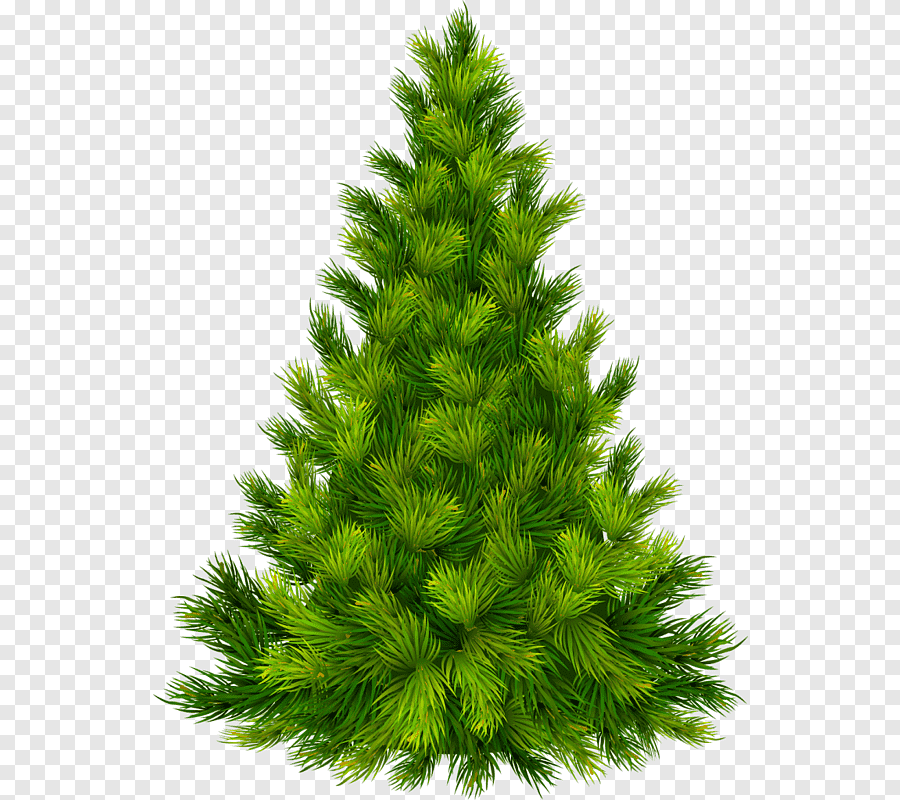 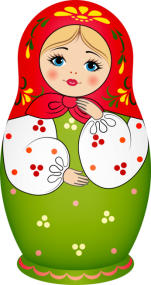 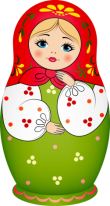 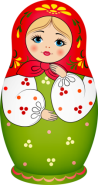 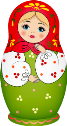 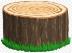 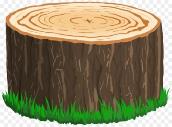 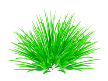 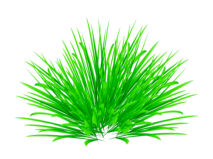 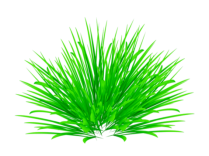 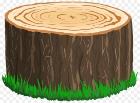 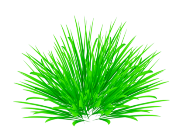 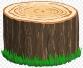 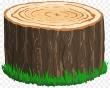 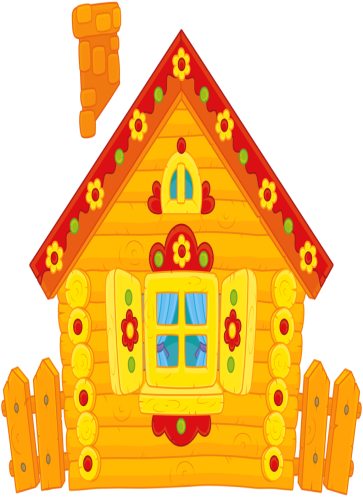 Игра «Найди домик для «Матрешки»
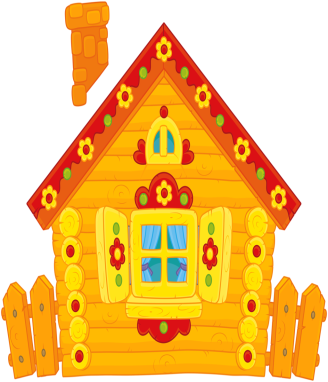 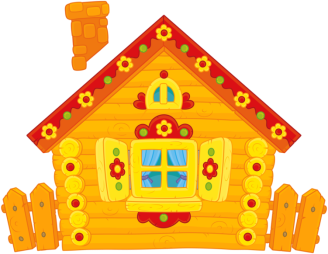 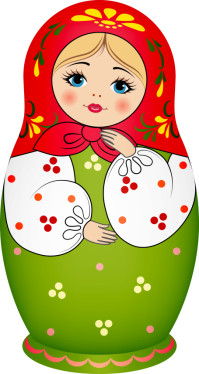 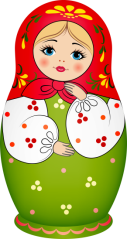 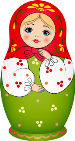 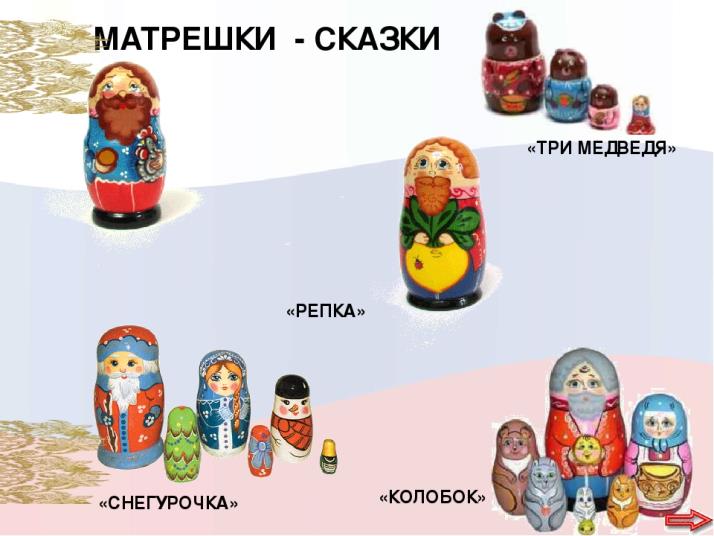 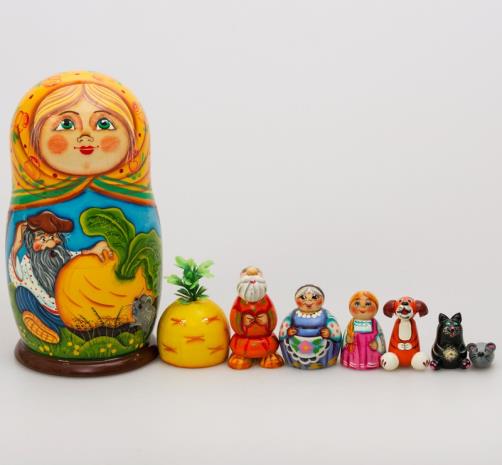 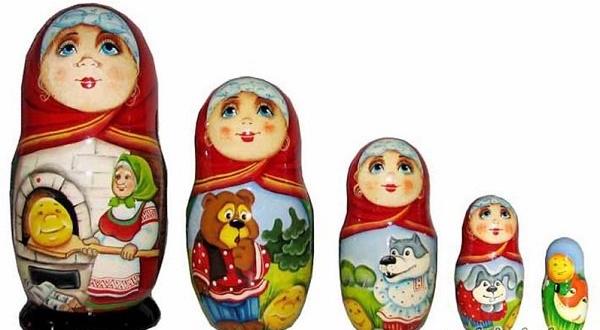 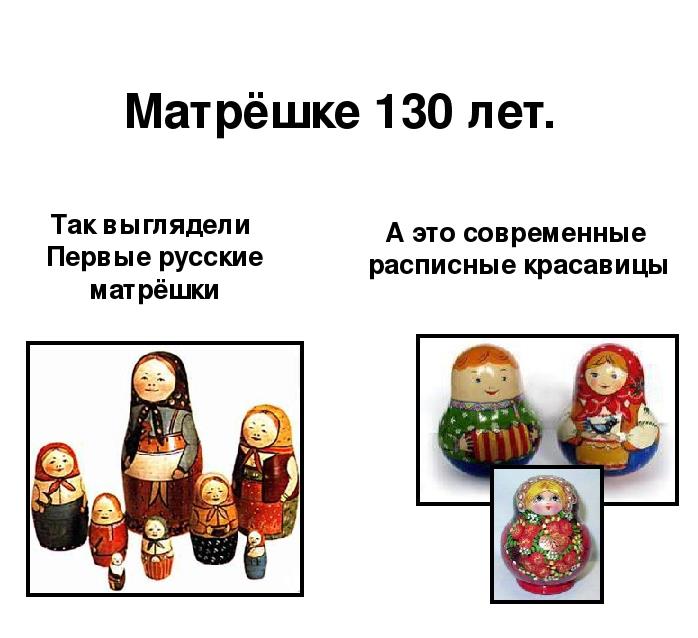 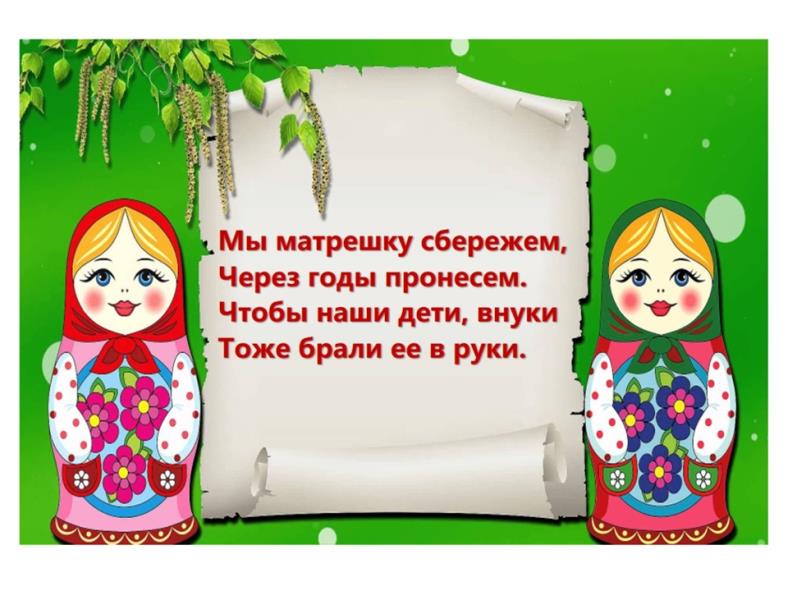 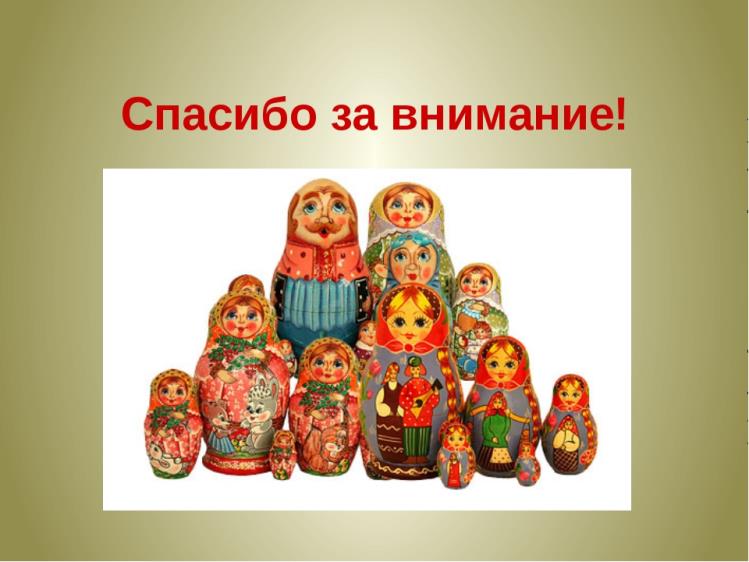